WELCOME
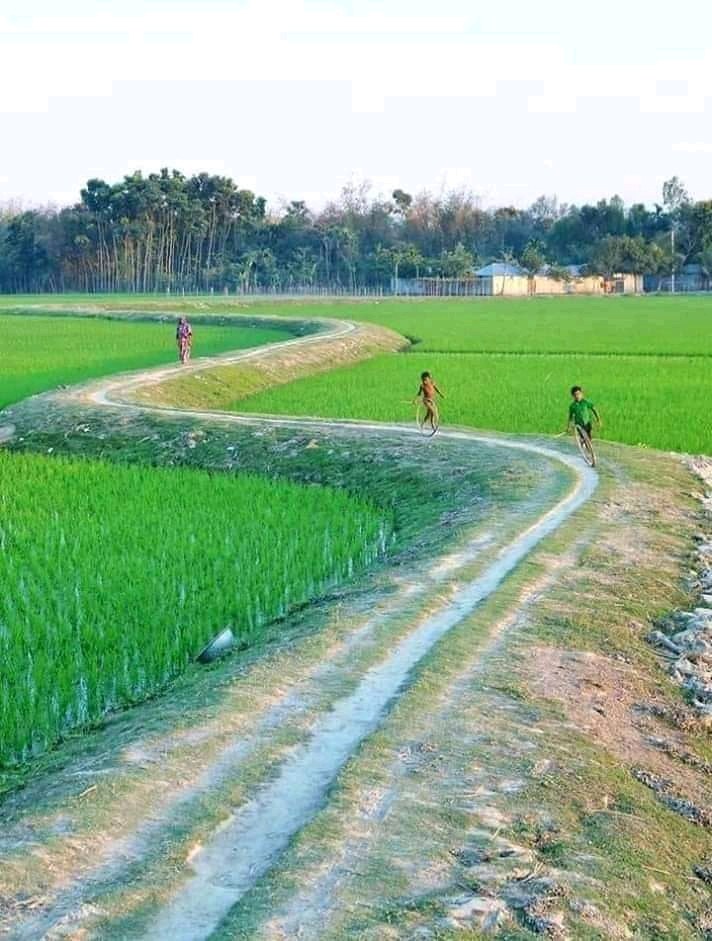 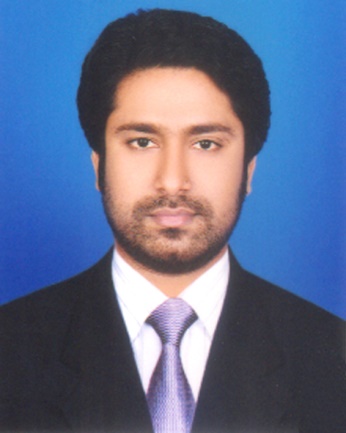 Presented by
M  Humayun Kabir

English Teacher
Bhayeta Abdul Quddus Dakhil Madrasah, Tangail Sadar
Cell : 01727-425565 ; 01924-320532
E-mail : hkabir082009@gmail.com
Lesson Identity
Past Simple
Class Six
Unit Two 
05 November 2019
Learning outcomes
After we have studied this lesson, we will be able to

know the ‘Had’ as the face of main verbs.
know other Use of Had and
use them very easily.
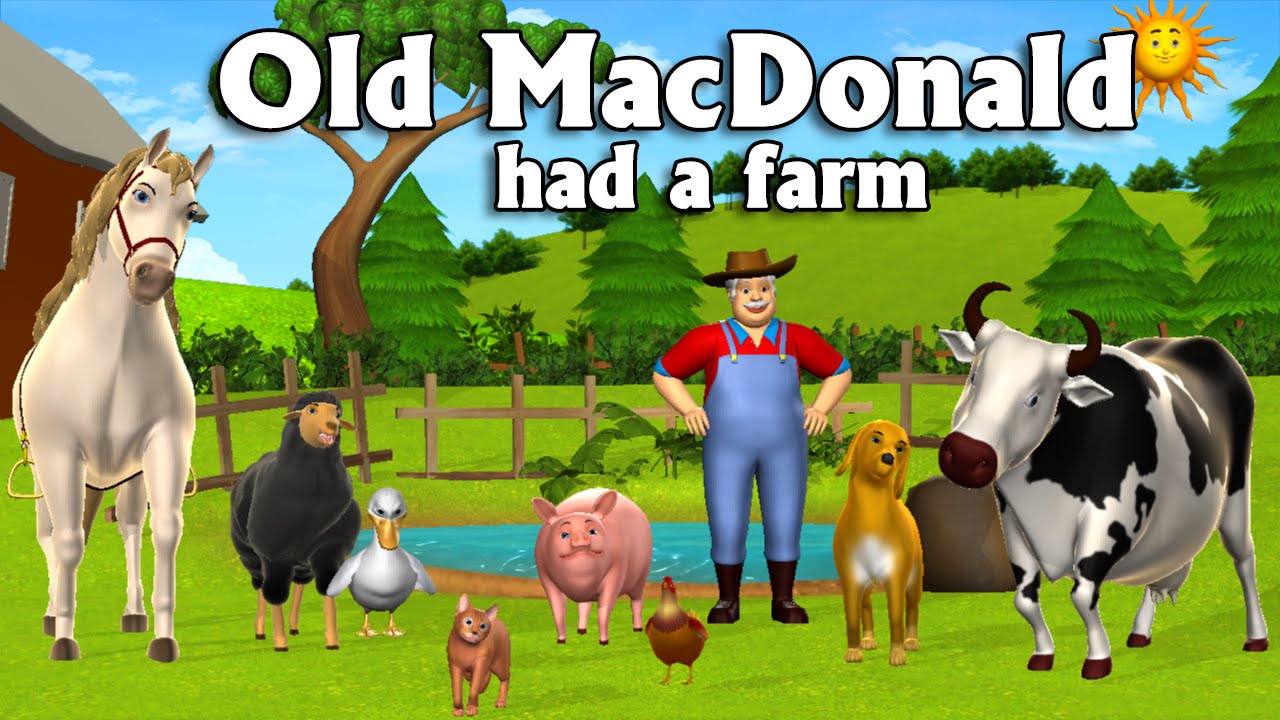 Let’s Start our Today’s Topic
TOPIC
‘Had’
with Past Simple
Subject 	: 	English 2nd Paper
Lesson	: 	6 (Part-D)
Period 	: 	3rd 
Time 	: 	50 minutes
Date 		: 	05 November 2019
Let’s Enjoy a Song
Let’s Try to Learn and
Write down from the Video
The Practical Use of 
‘Had-1’
 with Past Simple
1.  I
a pen.                   =
আমার একটি কলম ছিল।
had
didn’t
2.  I
have a pen.     =
আমার একটি কলম ছিল না ।
Did
3.
I have a pen ?          =
আমার কি একটি কলম ছিল ?
I have a pen ?     =
আমার কি একটি কলম ছিল না ?
4.
Didn’t
আমার কী ছিল ?
5.
did  I have ?         =
What
6.
What
আমার কী ছিল না ?
didn’t  I have ?   =
The Practical Use of 
‘Had-2’
 with Past Simple
a pen.                      =
had
1.  He
তার একটি কলম ছিল ।
a pen.      =
have
didn’t
2.  He
তার একটি কলম ছিল না ।
Did
3.
he have a pen ?            =
তার কি একটি কলম ছিল ?
তার কি একটি কলম ছিল না ?
4.
he have a pen ?       =
Didn’t
তার কী ছিল ?
5.
did he have ?           =
What
6.
What
তার কী ছিল না ?
didn’t  he have ?    =
The Practical Use of 
‘Had-3’
 with Past Simple
1.  I  had a pen.                      =
আমার একটি কলম ছিল ।
pen.                =
no
2.  I  had
আমার কোনো কলম ছিল না ।
3.
আমার কি একটি কলম ছিল ?
I a pen ?                =
Had
আমার কি কোনো কলম ছিল না ?
4.
I no pen ?             =
Have
আমার কী ছিল ?
5.
have  I ?               =
What
6.
What
আমার কী ছিল না ?
have I no ?          =
The Practical Use of 
‘Has-4’
 with Past Simple
1.  He  had a pen.                    =
তার একটি কলম ছিল ।
pen.              =
no
2.  He  had
তার কোনো কলম ছিল  না।
he a pen ?                =
Had
3.
তার কি একটি কলম ছিল ?
তার কি কোনো কলম ছিল না ?
4.
he no pen ?              =
Had
তার কী ছিল ?
5.
had  he ?                =
What
6.
What
তার কী ছিল ?
had he no ?           =
Group Work
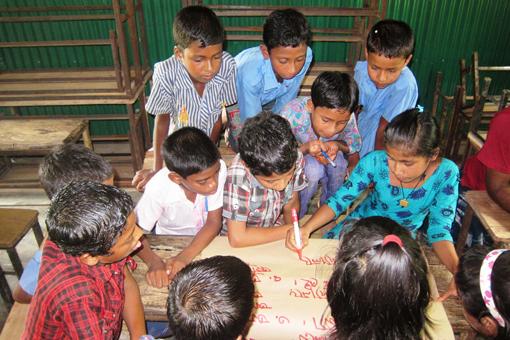 Make 6 sentences using Past Simple 
with following directions-

Had-1
Had-2
Had-3
Had-4
Individual Work
Tell me the Past Simple Tense 
with following directions-

Had-1
Had-2
Had-3
Had-4
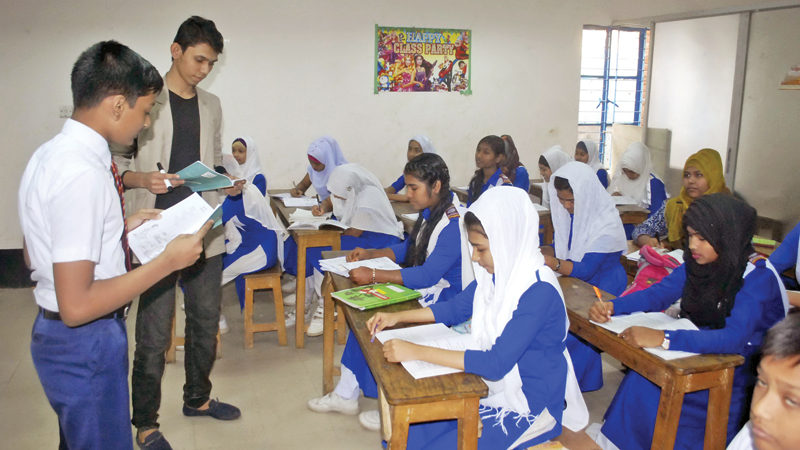 Assessment
Open your Text Book and find out the 
‘had’ 
with Past Simple.
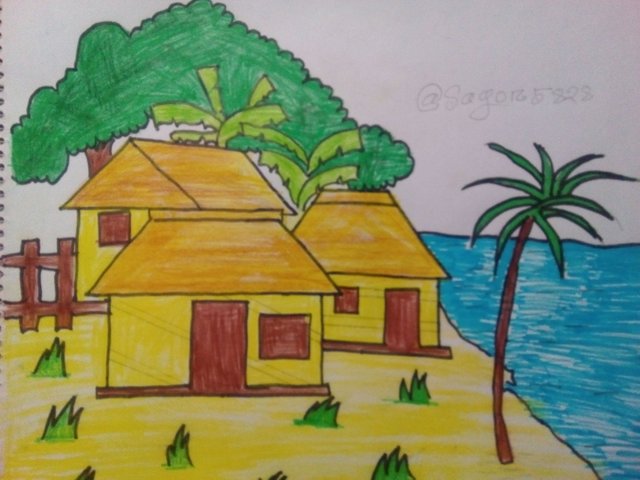 Home Task
Assignment
Try to follow up our class at a glance and
Make a note on
‘Had-1, Had-2, Had-3, Had-4
With Past Simple Tense.
Thank You All
May Allaah swt learn and expert in the Use of Had.